How Can I Know God Exists?
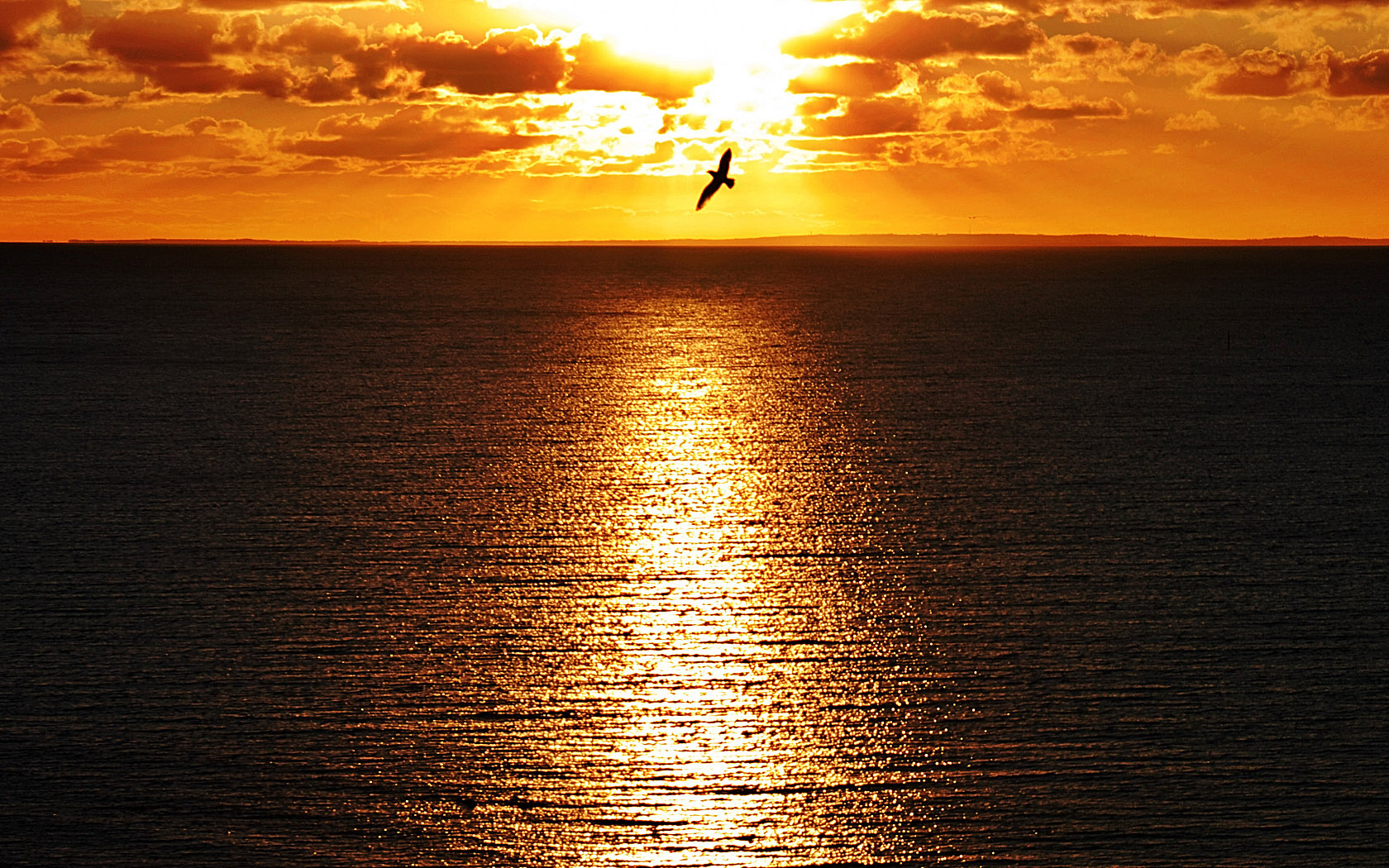 “because what may be known of God is manifest in them, for God has shown it to them. For since the creation of the world His invisible attributes are clearly seen, being understood by the things that are made, even His eternal power and Godhead, so that they are without excuse,”
Romans 1:19-20
Richie Thetford						     			              www.thetfordcountry.com
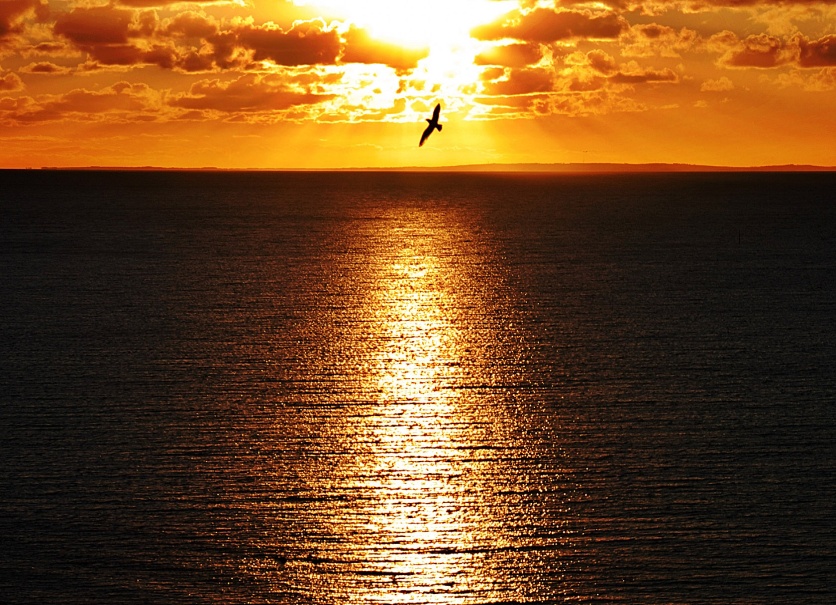 God's Evidence
Seen in the Stars
Psalms 19:1-2
Seen in Man’s Capacity to Reason
Hebrews 3:4
Seen in the Bible
2 Timothy 3:16
Richie Thetford						     			              www.thetfordcountry.com
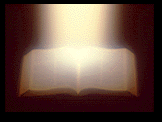 Evidence
Bible's
“Paths of the Sea”
Psalms 8:8 
(written 1,000 B.C.)
Modern Man,
In 1855 A.D., discovers this scientific fact about 3,000 years after God wrote it in the Bible!
Richie Thetford						     			              www.thetfordcountry.com
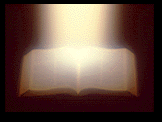 Evidence
Bible's
“Springs of the Sea”
Job 38:16 
(written 2,000 B.C.)
Genesis 7:11; 8:2
(1450 B.C.) “fountains of deep”
Proverbs 8:28
(1,000 B.C.) “springs of deep”
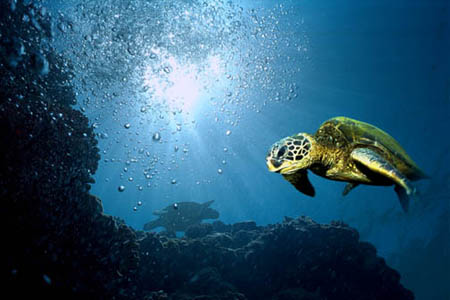 Modern Man,
beginning in 1930 A.D., discovered fresh water springs in the ocean. God wrote it in the Bible 4,000 years earlier!
Richie Thetford						     			              www.thetfordcountry.com
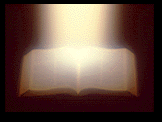 Evidence
Bible's
“Recesses of the Deep”
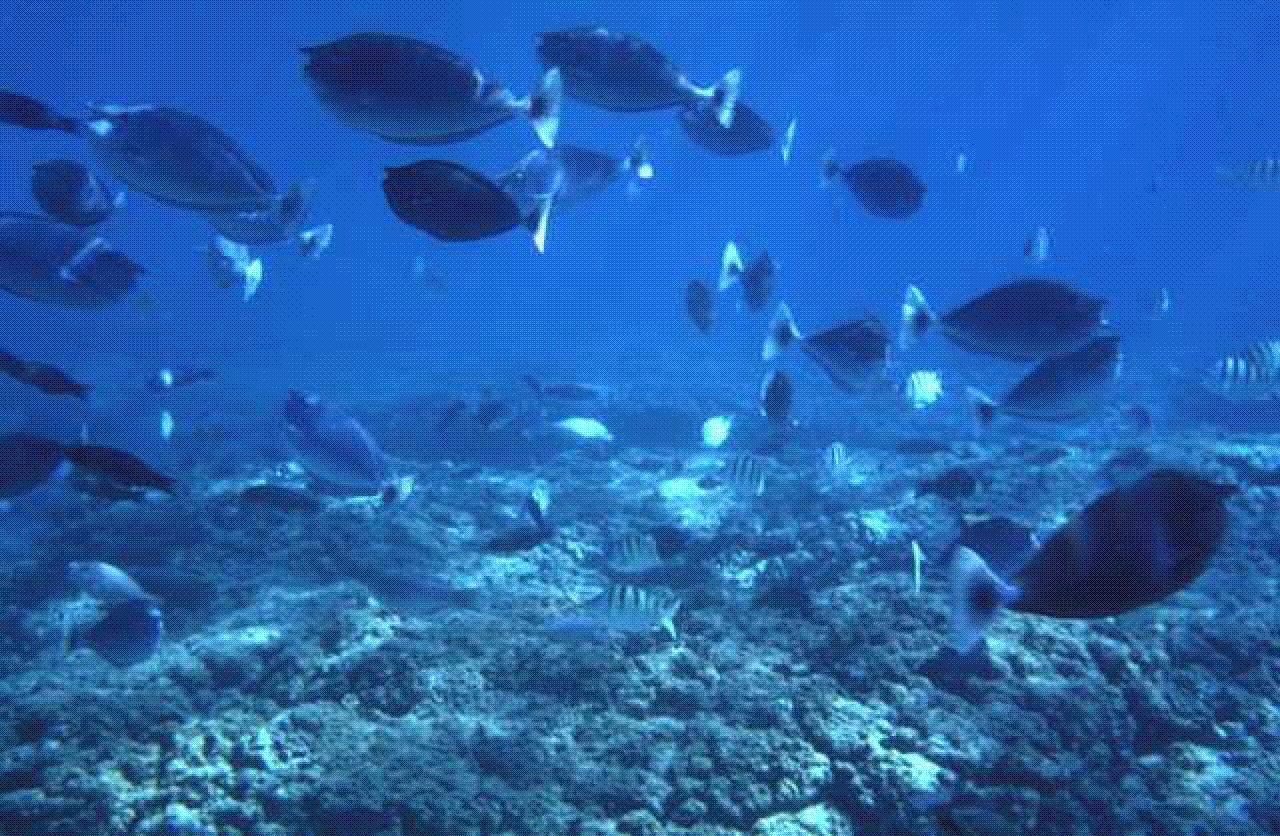 Job 38:16b(written 2,000 B.C.)
Until the 19th Century man had believed the ocean floors were flat,sandy beds like our deserts. In the Bible God revealed what mandid not discover for another 4,000 years!
Richie Thetford						     			              www.thetfordcountry.com
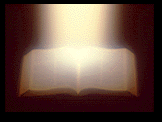 Evidence
Bible's
“Circle of the Earth”
Isaiah 40:22(written about 700 B.C.)
Modern Man,
in 1492 A.D. discovers this scientific fact about 2,200 yearsafter God wrote it in the Bible!
Richie Thetford						     			              www.thetfordcountry.com
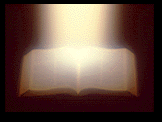 Evidence
Bible's
“Waters – Gathered into One Place”
Genesis 1:9-10(written 1,450 B.C.)
Modern Man,
in 1520 A.D. discovers this scientific fact about 3,000 yearsafter God wrote it in the Bible!
Richie Thetford						     			              www.thetfordcountry.com
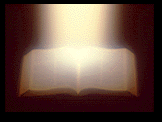 Evidence
Bible's
“Life of the Flesh is in the Blood”
Leviticus 17:11 
(written 1,450 B.C.)
Modern Man,
in the 19th Century, was still practicing Blood Letting some 3,300 years after God wrote this scripture in the Bible!
Richie Thetford						     			              www.thetfordcountry.com
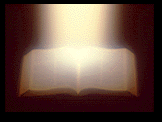 Evidence
Bible's
“Stars Sang”
Job 38:7 (written 2,000 B.C.)
Modern Man,
in 1942 A.D. discovered the scientific fact that stars emit sound.God wrote it in the Bible 4,000 years earlier!
Richie Thetford						     			              www.thetfordcountry.com
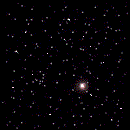 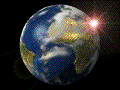 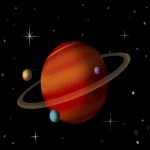 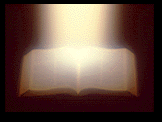 Evidence
Bible's
“Earth Revolves Daily”
Job 38:12-14 
(written 2,000 B.C.)
“…it is changed likeclay under the seal.”
Modern Man,
in 1851 A.D. finally proved as a scientific fact whatGod had written in the Bible 4,000 years earlier!
Richie Thetford						     			              www.thetfordcountry.com
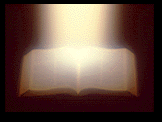 Evidence
Bible's
“Host of Heaven Cannot be Numbered”
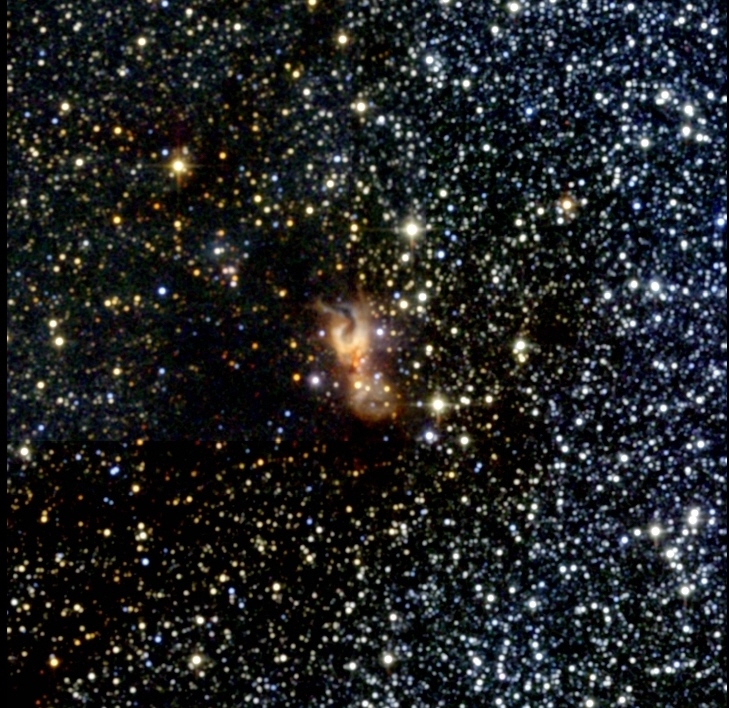 Jeremiah 33:22 
(written 600 B.C.)
Hebrews 11:12
(written 68 A.D.)
“stars…innumerable”
Man thought the stars could be numbered until 1608 A.D. when the first telescope was invented. Man then realized whatGod had written 2,200 years earlier in the Bible!
Richie Thetford						     			              www.thetfordcountry.com
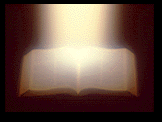 Evidence
Bible's
“Treasures of the Snow”
Job 38:22 
(written 2,000 B.C.)
Modern Man,
in the 1920’s, discovered that snow is a valuable fertilizer.God wrote it in the Bible 4,000 yrs earlier!
Richie Thetford						     			              www.thetfordcountry.com
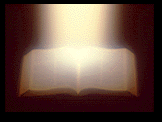 Evidence
Bible's
“Dinosaurs in the Bible”
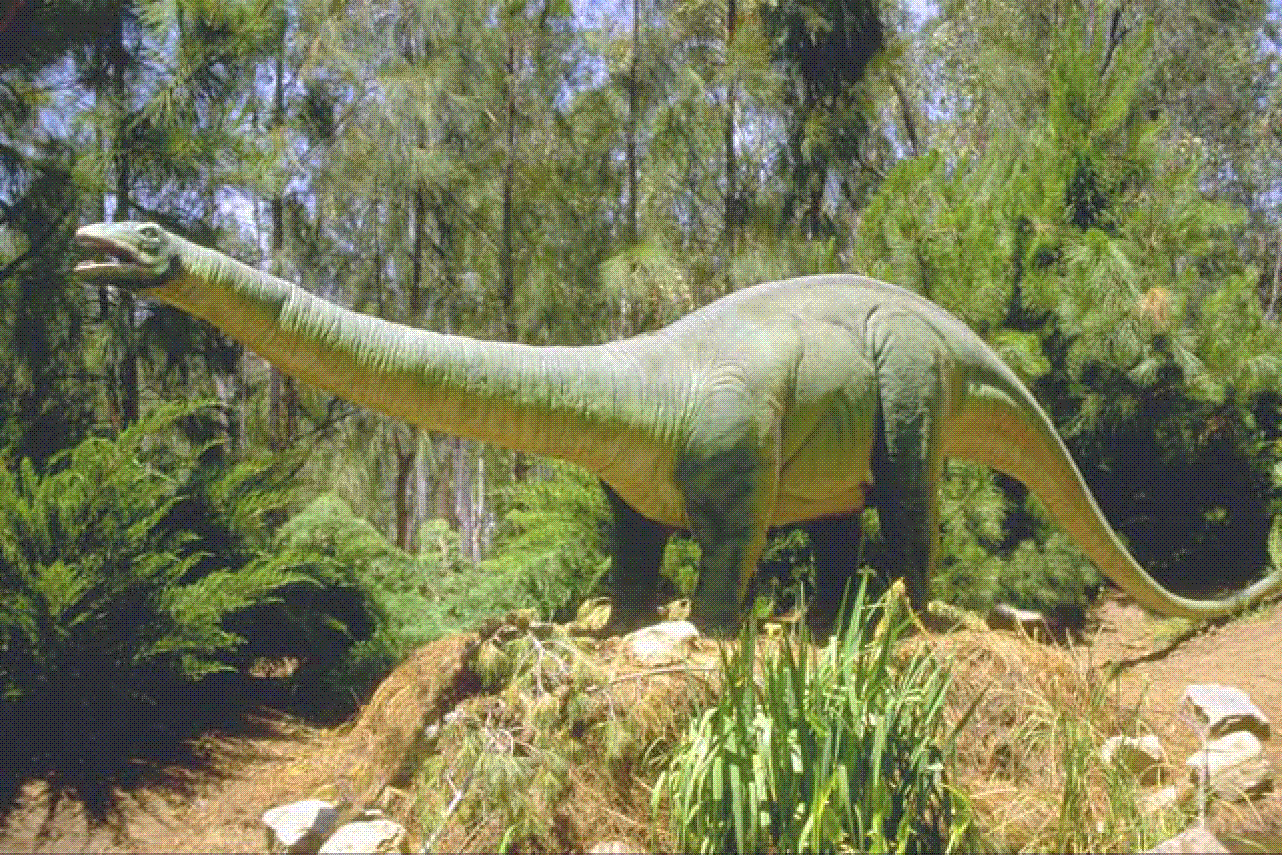 Job 40:15-24 
(written 2,000 B.C.)
Richie Thetford						     			              www.thetfordcountry.com
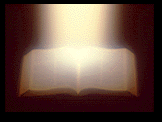 Evidence
Bible's
“Prophecies of the Messiah”
At least 332
Old Testament
Prophecies of Christ
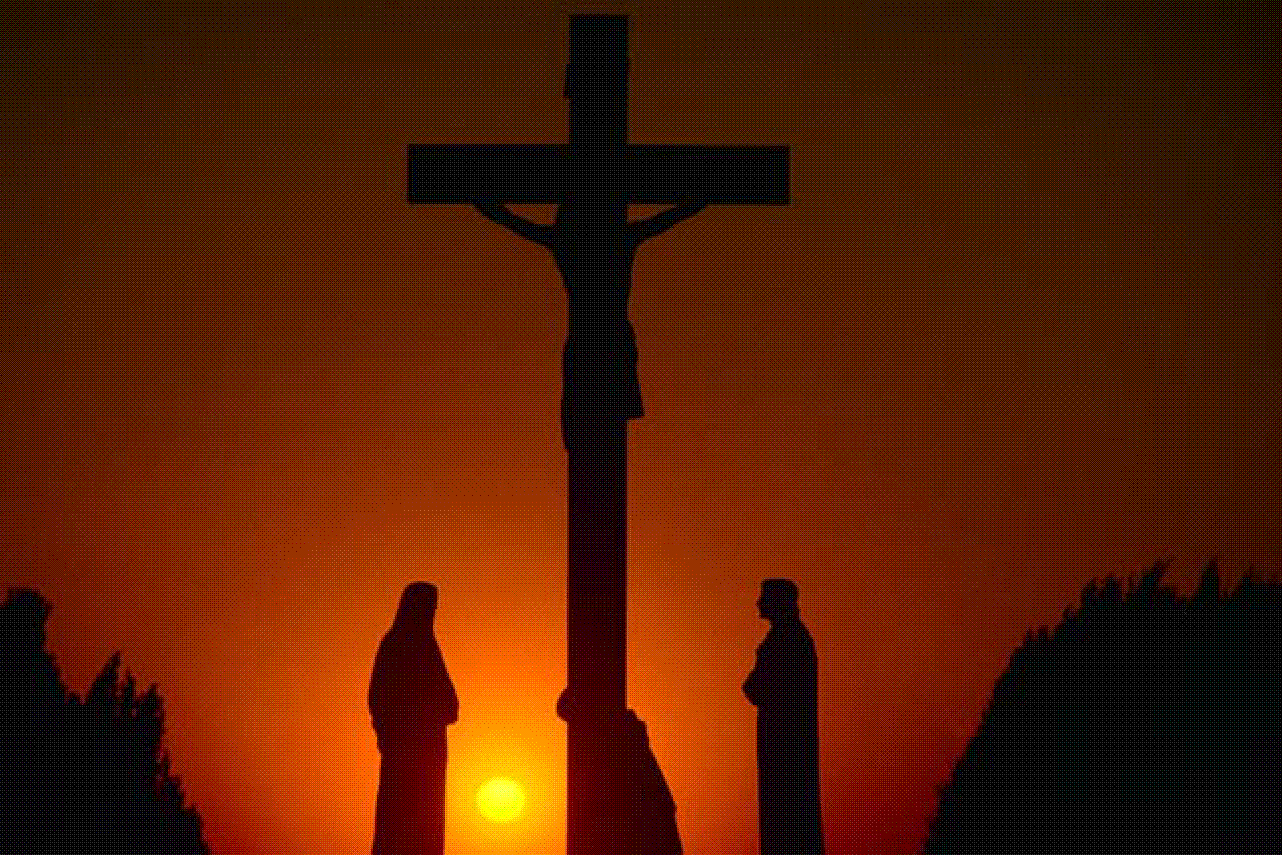 Birthplace
Micah 5:2
Lineage
Isaiah 7:14 (born of a virgin)
Genesis 12:3 (of Abraham)
Genesis 49:10 (tribe of Judah)
Psalms 2:6-7 (Son of God)
Richie Thetford						     			              www.thetfordcountry.com
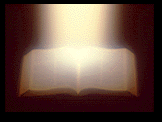 Evidence
Bible's
“Prophecies of the Messiah”
At least 16 prophecies fulfilled in one 24 hour period surrounding Jesus’ death (many were fulfilled by his enemies who would not knowingly fulfill one scripture)
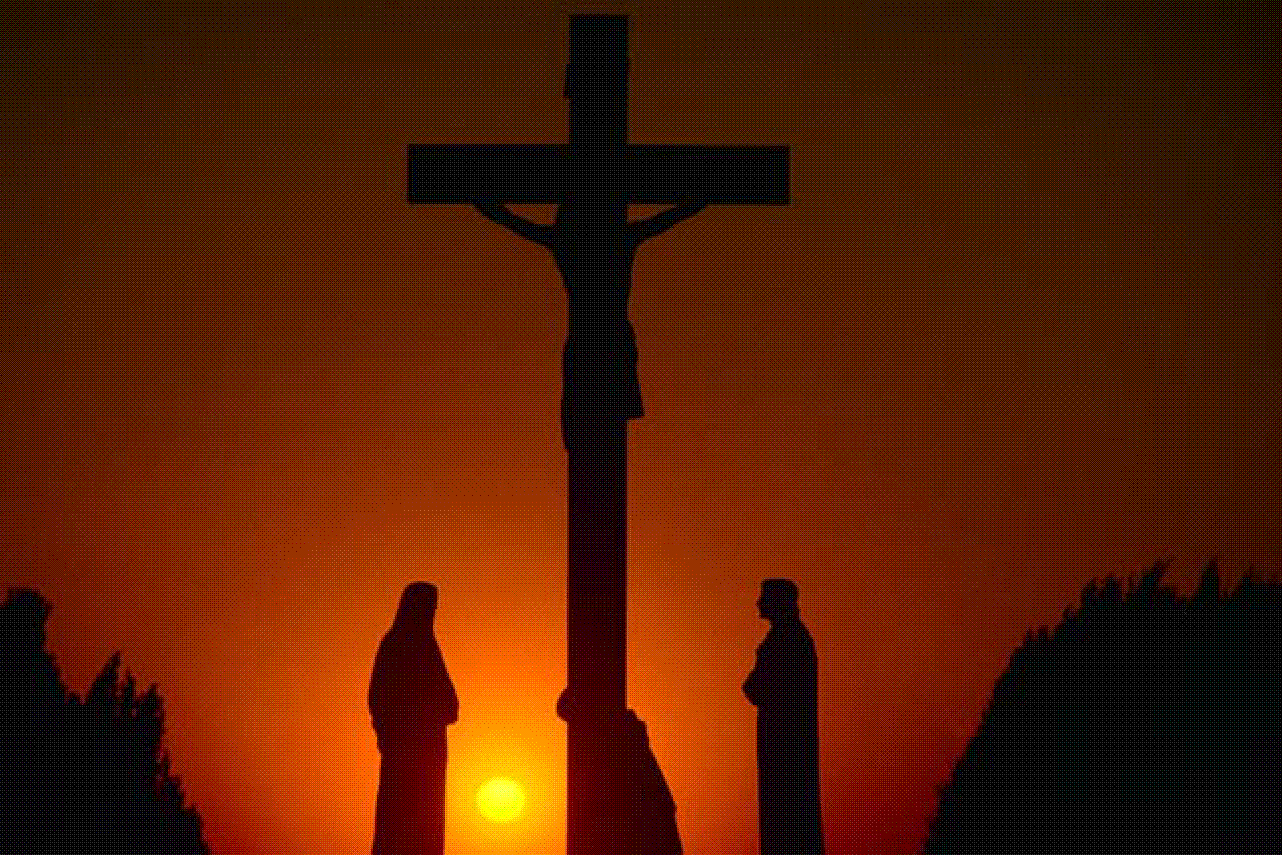 Zechariah 9:9 (description of triumphal entry
Zechariah 11:12-13 (betrayal, 30 pieces of silver)
Zechariah 13:7 (disciples to forsake Him)
Isaiah 53:7 (silent before accusers)
Psalms 22:16 (hands and feet to be pierced)
Psalms 34:20 (no broken bones)
Psalms 16:10 (body did not see corruption)
Joel 2:28f (Pentecost foretold)
Richie Thetford						     			              www.thetfordcountry.com
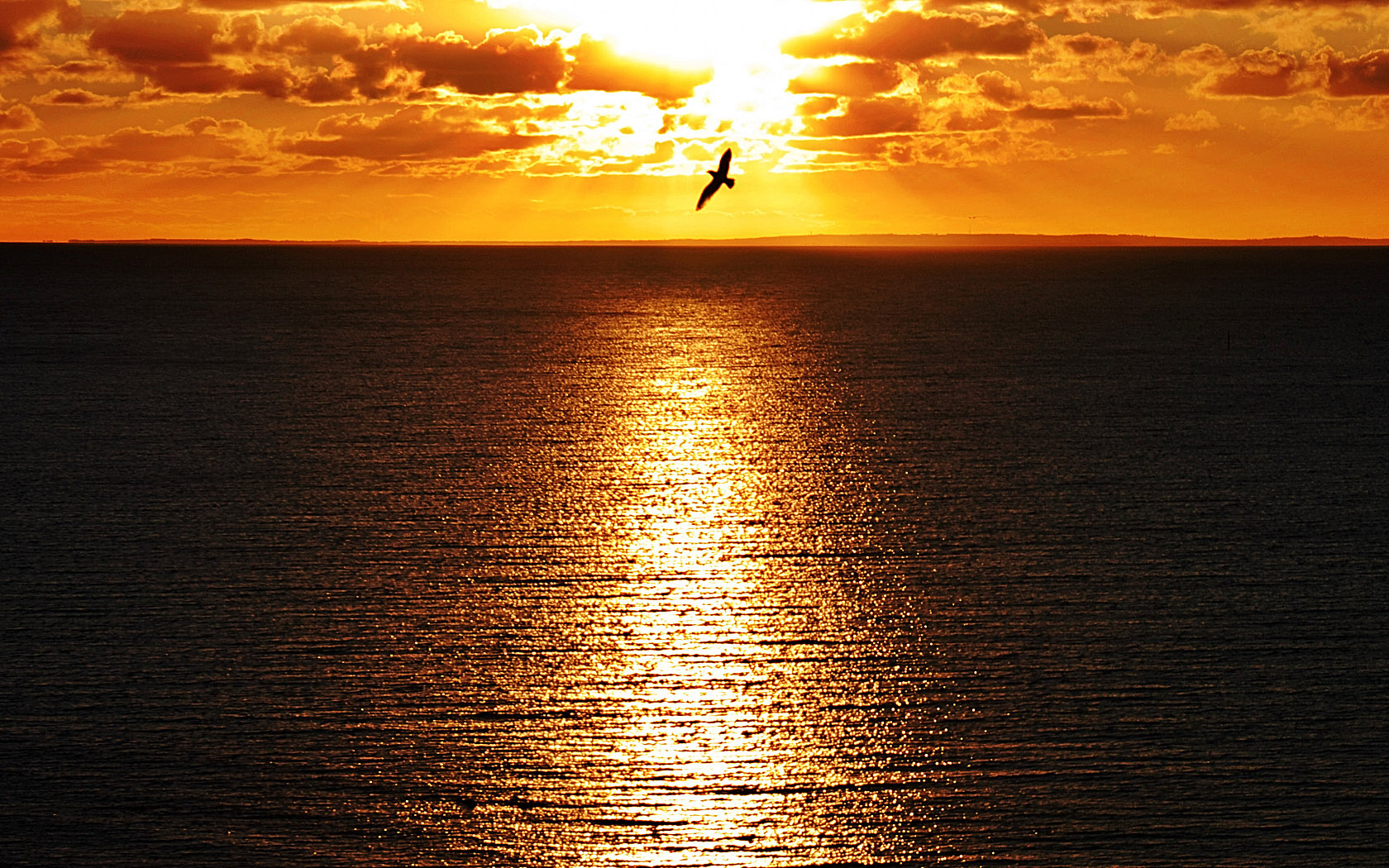 “The fool has said in his heart, there is no God”
Psalms 14:1
Richie Thetford						     			              www.thetfordcountry.com